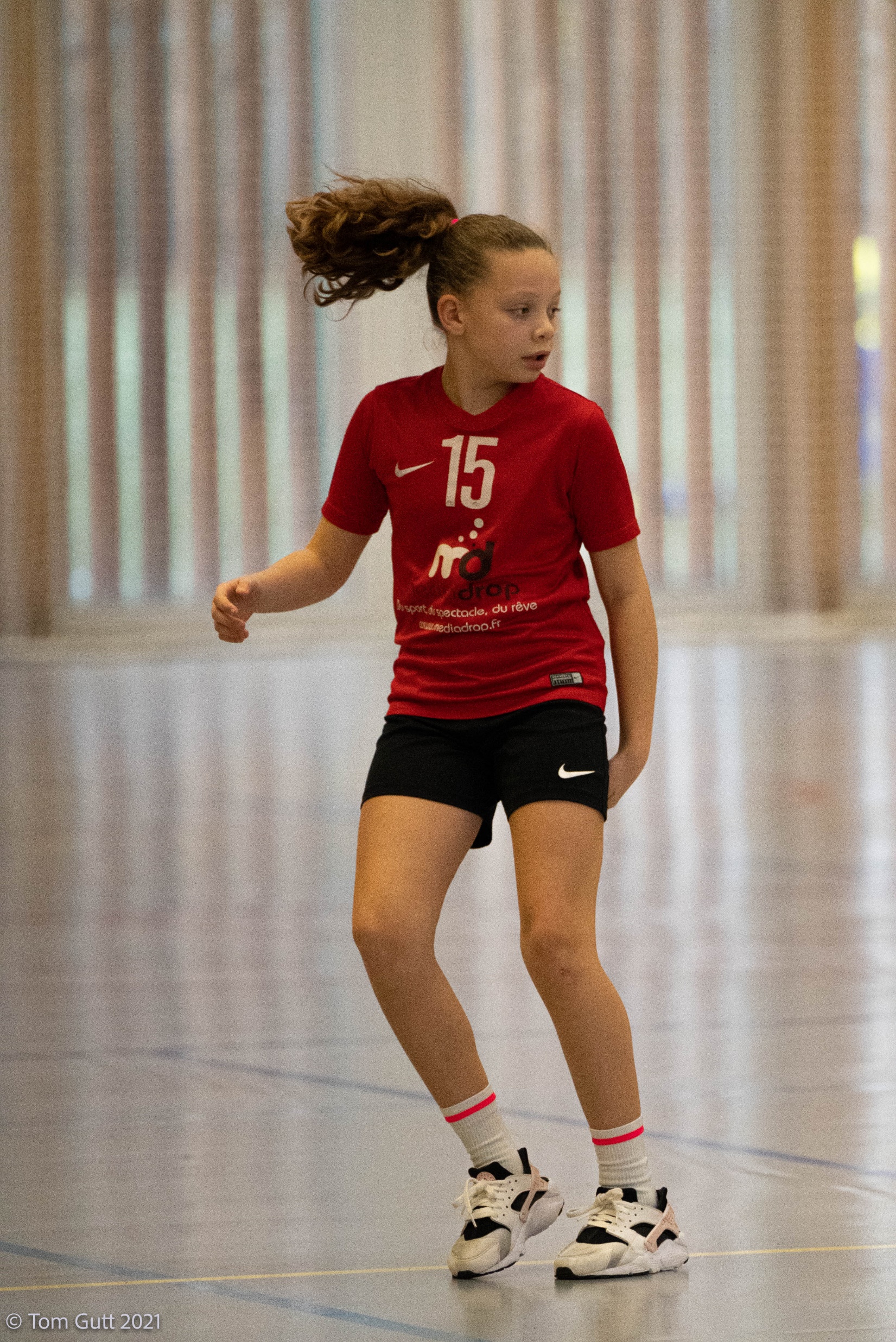 LE HANDBALL
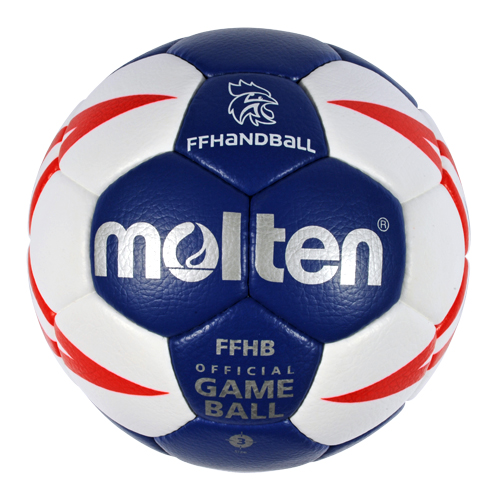 Lyah LEVEZIELLE
Le 17/05/2022
SOMMAIRE
QU’EST-CE QUE LE HANDBALL

UN SPORT IMPRESSIONNANT

L’EQUIPE DE FRANCE FEMININE

L’EQUIPE DE FRANCE MASCULINE

LES GRANDS JOUEURS DE SAINT GRATIEN

VIDEO RECAPITULATIVE

QUIZ
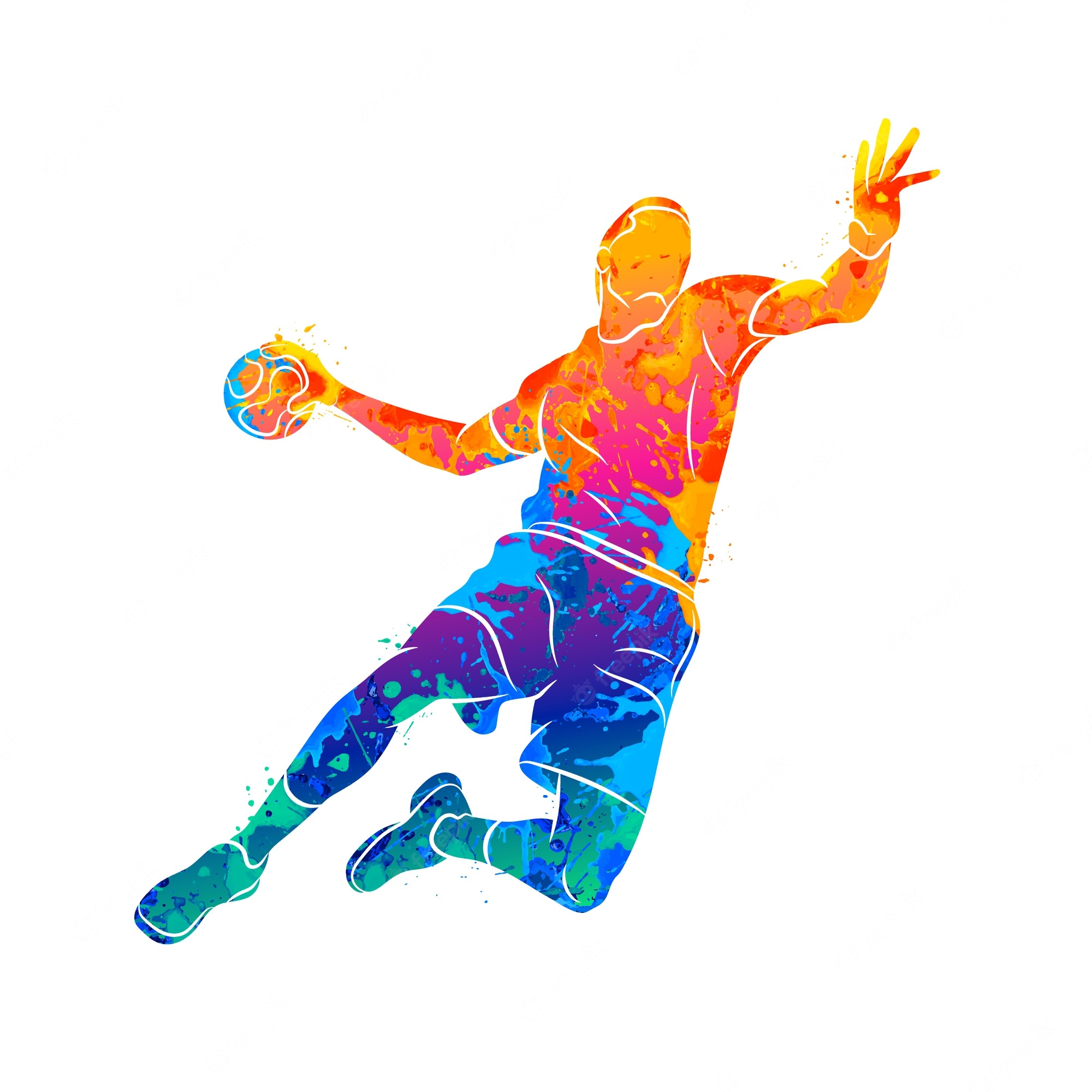 QU’EST-CE QUE LE HANDBALL
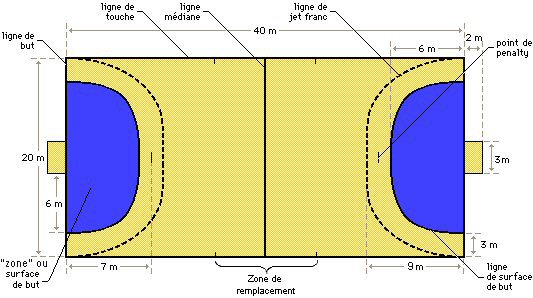 Origine : 
Le handball est considéré un sport provenant du Danemark. Le Danois Holger Nielsen créa les premières règles du handball moderne en 1898. 
Le mot handball, contrairement au football et basketball qui sont des mots anglais, est un mot allemand qui signifie « balle à la main ». 

Définition : 
Un match de handball se déroule entre 2 équipes de 7 joueurs, sur un terrain rectangulaire, séparé en 2 camps. 
2 cages sont situées de chaque côté du terrain et entourées d’une zone que l’on appelle 6 mètres (ou surface de but) dans laquelle les joueurs ne peuvent rentrer, à l’exception du gardien de but. 
Pour marquer des points, une équipe doit mettre le ballon dans la cage adverse. 
L’équipe, ayant mis le plus de buts, remporte la victoire.
UN SPORT IMPRESSIONNANT
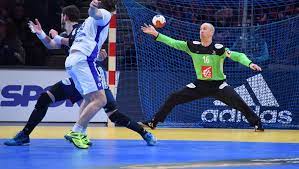 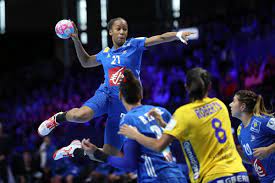 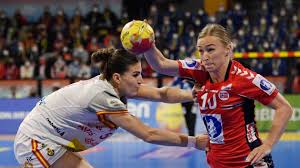 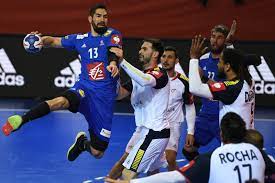 L’EQUIPE DE FRANCE FEMININELES BLEUS
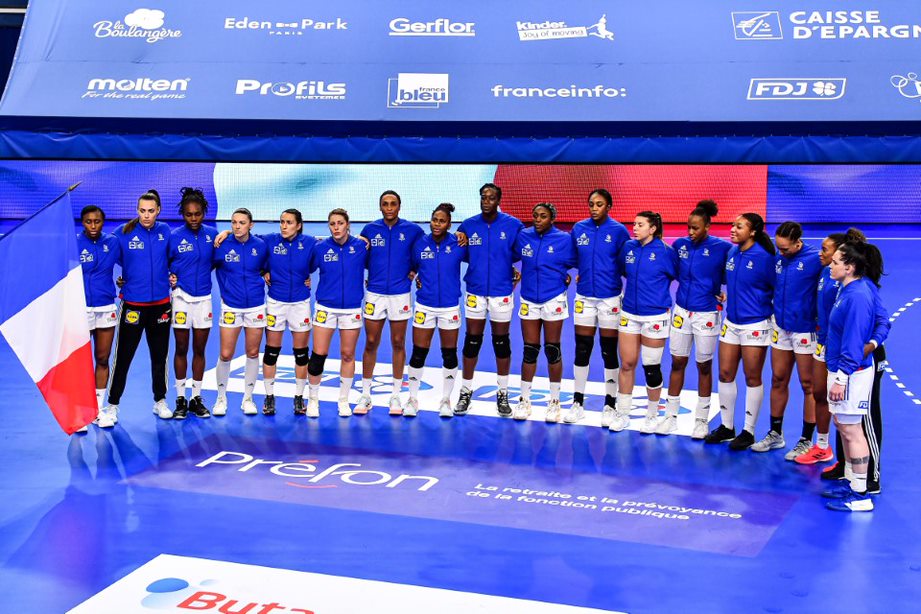 2 fois championne du monde
1 fois championne d’Europe 
1 fois championne olympique
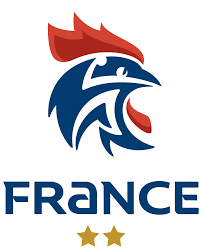 L’EQUIPE DE FRANCE MASCULINELES BLEUS
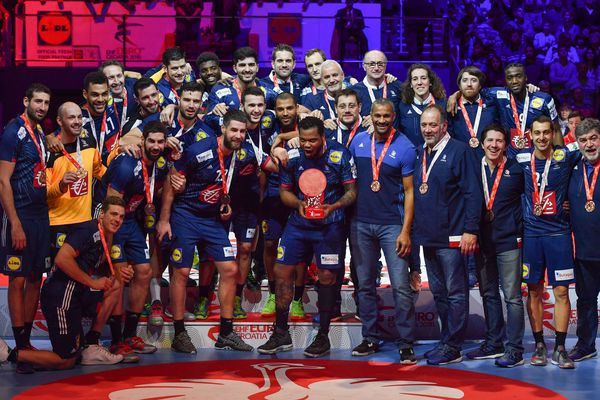 6 fois championne du monde
3 fois championne d’Europe 
Et triple championne olympique
L’équipe française masculine est la plus talentueuse de l’histoire du handball international.
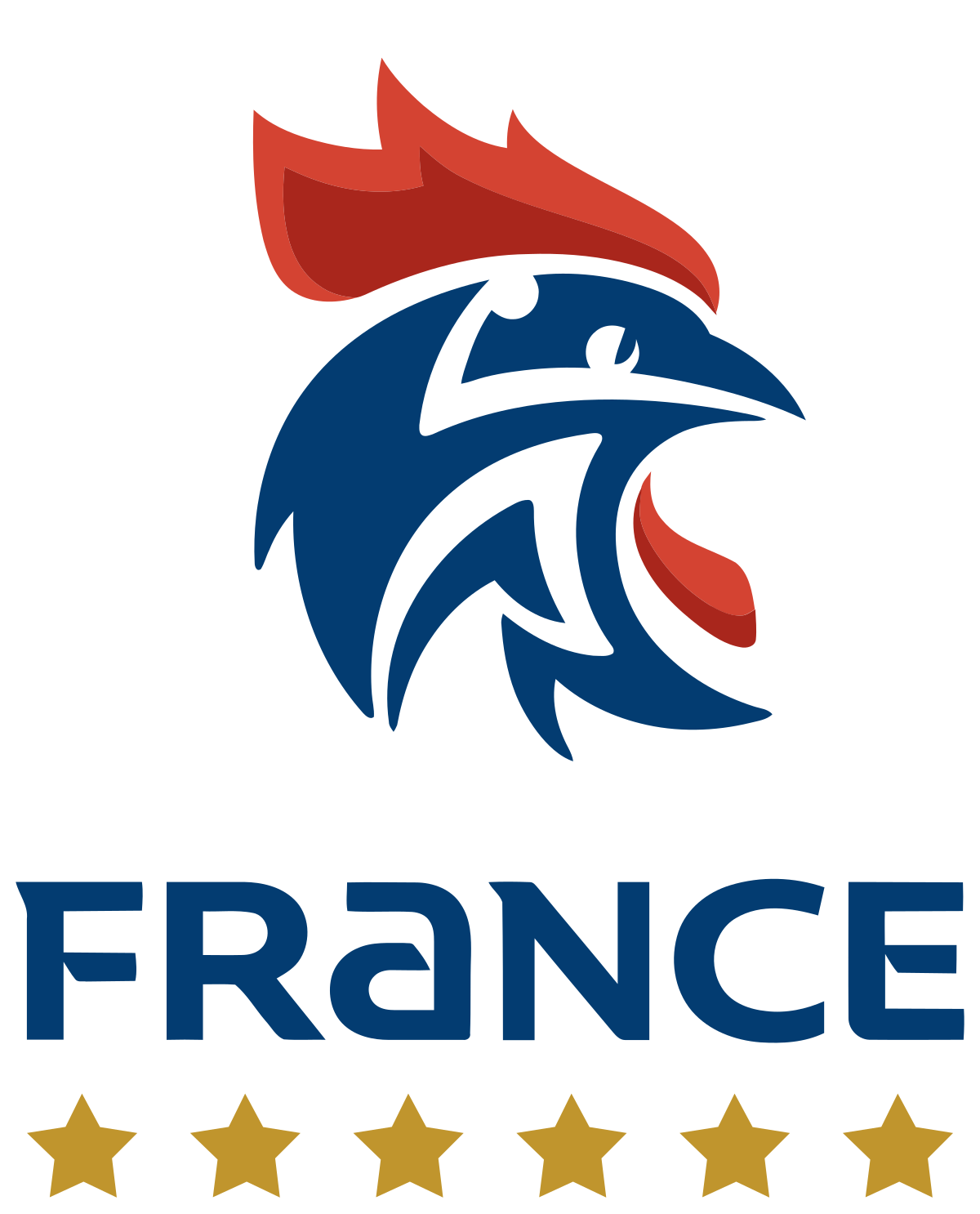 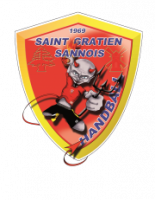 LES GRANDS JOUEURS DE SAINT GRATIEN
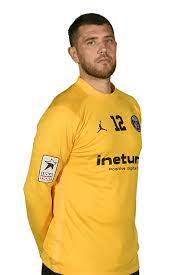 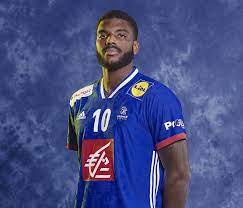 Dika MEMJoueur de l’Equipe de France
Poste arrière droit au FC Barcelone depuis 2016
Yann GENTYJoueur de l’Equipe de France
Poste gardien de but au PSG depuis 2020
LES GRANDS JOUEURS DE SAINT GRATIEN
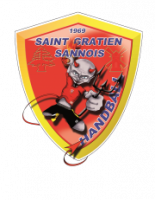 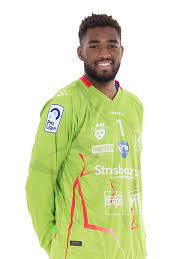 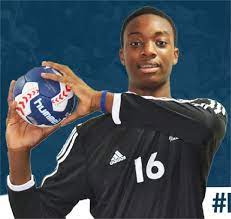 Romain MATHIASPoste gardien de but à Strasbourg
Rubens PIERREPoste gardien de but à Tremblay en France
VIDEO RECAPITULATIVE
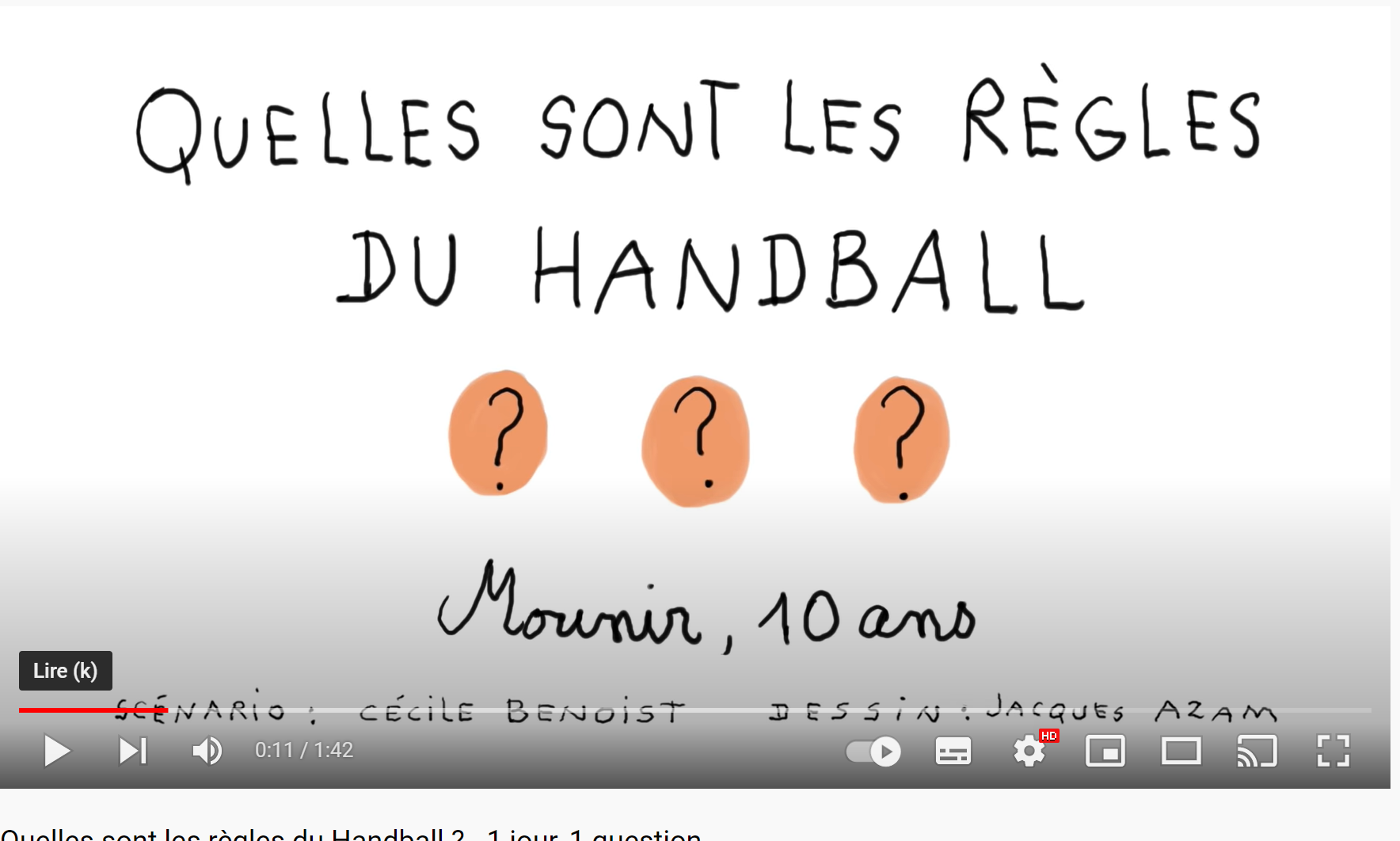 https://www.youtube.com/watch?v=L0Y8qFFVPXw
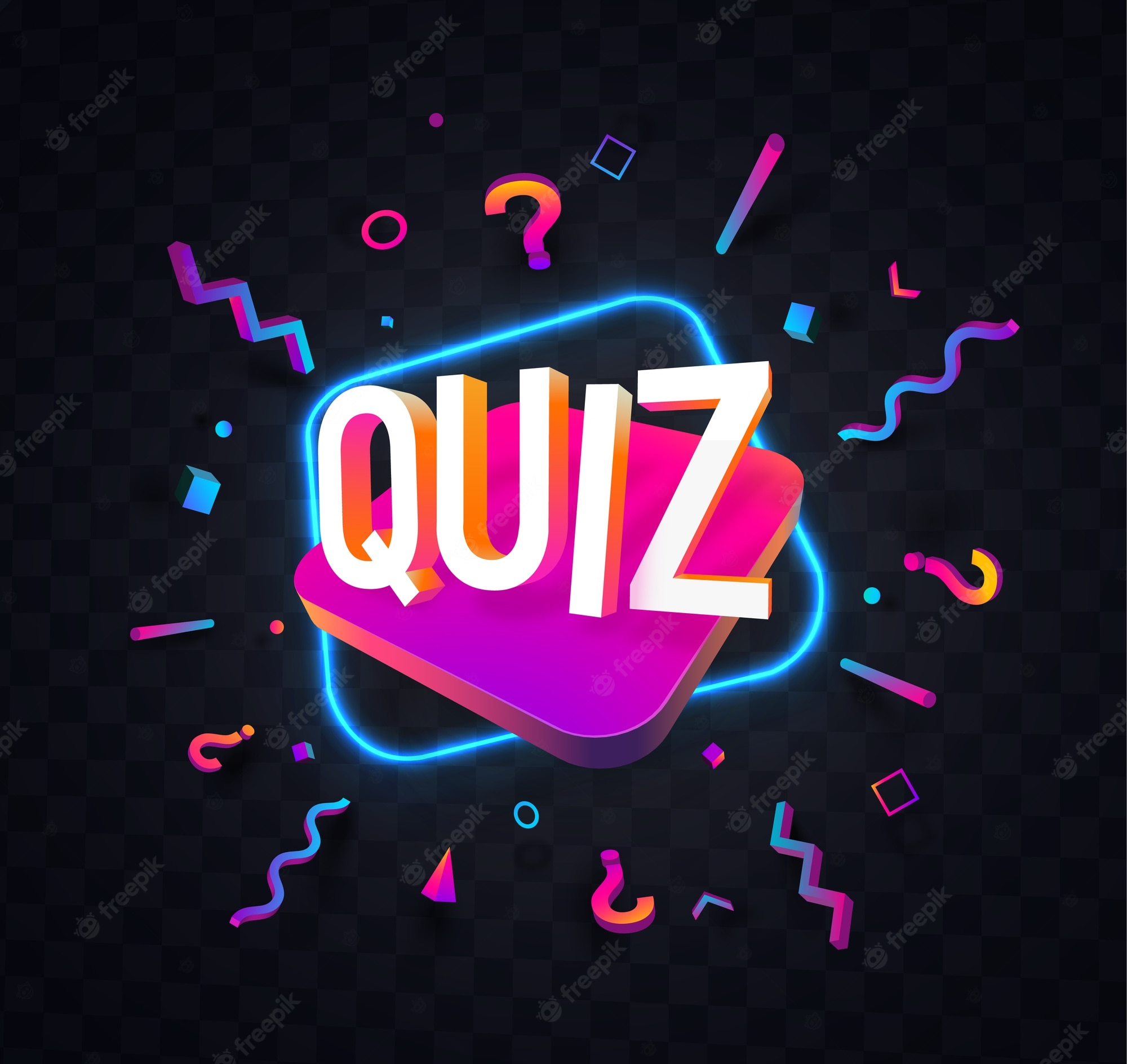 Question 1
Combien de pas peut on faire au handball ?
Réponse  : 3 pas
Question 2
A combien de mètre le début de la zone est par rapport au but ?
Réponse  : 6 mètres
Question 3
Combien de temps avons-nous le droit de garder la balle immobile ?
Réponse  : 3 secondes
Question 4
De quel pays est né le handball ?
Réponse  : Danemark
FIN
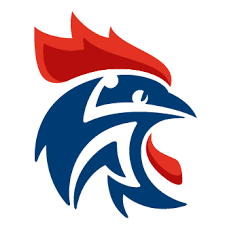 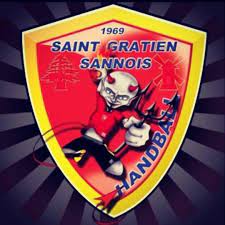 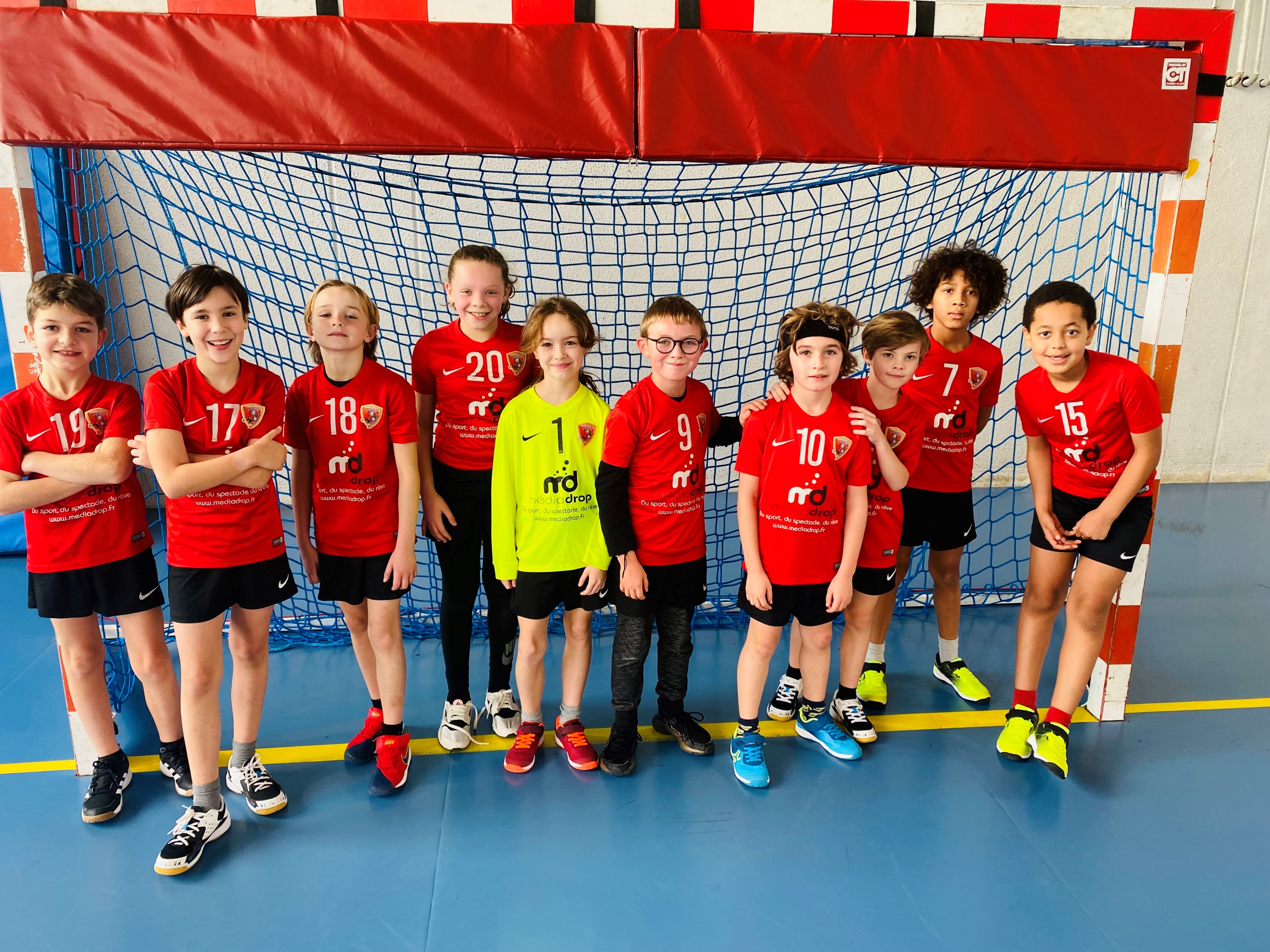 Merci pour votre écoute !